StudyMafia.Org
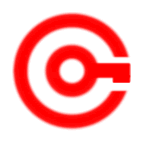 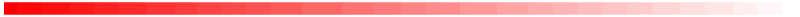 Rhesus(RH)Incompatibility
Submitted To:	              		     Submitted By:
Studymafia.org                                     Studymafia.org
Table Contents
Introduction
Symptoms of rh incompatibility  
How does Rh factor affect pregnancy?
Causes of rh incompatibility  
Risk-Factors of rh incompatibility 
Diagnosis of rh incompatibility 
How is Rh incompatibility treated?
Complications of rh incompatibility  
Prevention of rh incompatibility  
Conclusion
2
[Speaker Notes: SAY:Before we wrap up the course, let’s review what we have learned today.

During this course, we have
<READ the bullets from the slide.>

GO to next slide.]
Introduction
When a woman and her unborn baby carry different Rhesus (Rh) protein factors, their condition is called Rh incompatibility. It occurs when a woman is Rh-negative and her baby is Rh-positive. The Rh factor is a specific protein found on the surface of your red blood cells.
Like your blood type, you inherit your Rh factor type from your parents. Most people are Rh-positive, but a small percentage of people are Rh-negative. This means they lack the Rh protein.
3
[Speaker Notes: SAY:Before we wrap up the course, let’s review what we have learned today.

During this course, we have
<READ the bullets from the slide.>

GO to next slide.]
Symptoms of rh incompatibility
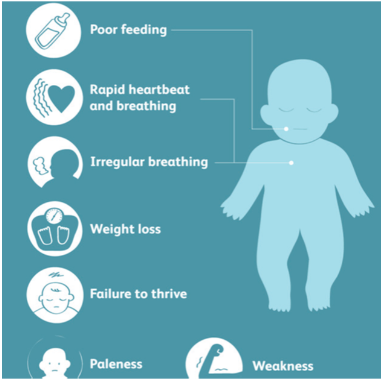 4
[Speaker Notes: SAY:Before we wrap up the course, let’s review what we have learned today.

During this course, we have
<READ the bullets from the slide.>

GO to next slide.]
How does Rh factor affect pregnancy?
A positive or negative symbol after your blood type indicates your Rh factor. For example, “blood type: AB+” might be written on your medical record.
Your Rh factor doesn’t directly affect your health. However, Rh factor becomes important during pregnancy. 
If a woman is Rh-negative and her baby is Rh-positive, then the woman’s body will approach the Rh-positive protein as a foreign object, if her immune system is exposed to it.
●●●
5
[Speaker Notes: SAY:
The purpose of epidemiology in public health practice is to

discover the agent, host, and environmental factors that affect health;
determine the relative importance of causes of illness, disability, and death;
identify those segments of the population that have the greatest risk from specific causes of ill health; and
evaluate the effectiveness of health programs and services in improving population health.
GO to next slide.]
Causes of rh incompatibility
This means that if blood cells from your baby cross your bloodstream, which can happen during pregnancy, labor, and delivery, your immune system will make antibodies against your baby’s red blood cells.
Antibodies are parts of your body’s immune system. They destroy foreign substances.
If you have an Rh-negative blood type, you’re considered “sensitized” to positive blood types once your body has made these antibodies.
6
[Speaker Notes: SAY:
The purpose of epidemiology in public health practice is to

discover the agent, host, and environmental factors that affect health;
determine the relative importance of causes of illness, disability, and death;
identify those segments of the population that have the greatest risk from specific causes of ill health; and
evaluate the effectiveness of health programs and services in improving population health.
GO to next slide.]
Risk factors of rh incompatibility
It takes time for the body to develop antibodies, so firstborn children usually aren’t affected. However, if a mother became sensitized because of a miscarriage or abortion, her first live birth may be affected by Rh incompatibility.
A mother can be exposed to Rh-positive blood during certain prenatal tests or procedures.
●●●
7
[Speaker Notes: SAY:
The purpose of epidemiology in public health practice is to

discover the agent, host, and environmental factors that affect health;
determine the relative importance of causes of illness, disability, and death;
identify those segments of the population that have the greatest risk from specific causes of ill health; and
evaluate the effectiveness of health programs and services in improving population health.
GO to next slide.]
Risk factors of rh incompatibility
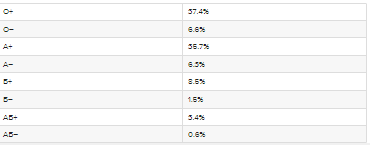 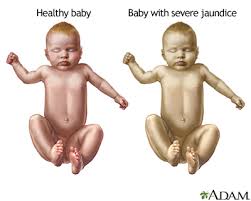 ●●●
8
[Speaker Notes: SAY:
The purpose of epidemiology in public health practice is to

discover the agent, host, and environmental factors that affect health;
determine the relative importance of causes of illness, disability, and death;
identify those segments of the population that have the greatest risk from specific causes of ill health; and
evaluate the effectiveness of health programs and services in improving population health.
GO to next slide.]
Risk factors of rh incompatibility
Any woman who is Rh-negative and is having a child with someone who is Rh-positive or with an unknown Rh status is at risk for Rh incompatibility. 
However, given the low percentage of people with rH-negative blood types, this doesn’t happen often.
One example is amniocentesis. In this test, your doctor uses a needle to remove some of the fluid from the sac around your baby.
9
[Speaker Notes: SAY:
The purpose of epidemiology in public health practice is to

discover the agent, host, and environmental factors that affect health;
determine the relative importance of causes of illness, disability, and death;
identify those segments of the population that have the greatest risk from specific causes of ill health; and
evaluate the effectiveness of health programs and services in improving population health.
GO to next slide.]
Diagnosis of rh incompatibility
A blood test to determine your Rh status will likely be done at your first prenatal visit with your doctor.
If you’re Rh-negative, your partner may also be tested. If your partner is also Rh-negative, you don’t have anything to worry about.
If your partner is Rh-positive and you’re Rh-negative, your doctor will look for the following signs of Rh incompatibility.
●●●
10
[Speaker Notes: SAY:
The purpose of epidemiology in public health practice is to

discover the agent, host, and environmental factors that affect health;
determine the relative importance of causes of illness, disability, and death;
identify those segments of the population that have the greatest risk from specific causes of ill health; and
evaluate the effectiveness of health programs and services in improving population health.
GO to next slide.]
Diagnosis of rh incompatibility
A positive indirect Coombs test is a sign of Rh incompatibility. This test uses a blood sample to look for the presence of cell-destroying antibodies within the plasma of your blood.
Higher-than-normal levels of bilirubin in your infant’s blood is a sign of Rh incompatibility. In a full-term baby who is less than 24 hours old, the levels of bilirubin should be less than 6.0 milligrams per deciliter.
●●●
11
[Speaker Notes: SAY:
The purpose of epidemiology in public health practice is to

discover the agent, host, and environmental factors that affect health;
determine the relative importance of causes of illness, disability, and death;
identify those segments of the population that have the greatest risk from specific causes of ill health; and
evaluate the effectiveness of health programs and services in improving population health.
GO to next slide.]
Diagnosis of rh incompatibility
Signs of red blood cell destruction in your infant’s blood may indicate Rh incompatibility. This can be determined by the shape and structure of the red blood cells when examined under a microscope.
Your doctor can test your baby’s blood for the presence of maternal antibodies that are breaking down the red blood cells.
12
[Speaker Notes: SAY:
The purpose of epidemiology in public health practice is to

discover the agent, host, and environmental factors that affect health;
determine the relative importance of causes of illness, disability, and death;
identify those segments of the population that have the greatest risk from specific causes of ill health; and
evaluate the effectiveness of health programs and services in improving population health.
GO to next slide.]
How is Rh incompatibility treated?
Treatment focuses on preventing the effects of the incompatibility. In mild cases, the baby can be treated after birth with:
a series of blood transfusions
hydrating fluids
electrolytes, which are elements that regulate metabolism
phototherapy
Phototherapy involves keeping your baby near fluorescent lights to help reduce the bilirubin in their blood.
●●●
13
[Speaker Notes: SAY:
The purpose of epidemiology in public health practice is to

discover the agent, host, and environmental factors that affect health;
determine the relative importance of causes of illness, disability, and death;
identify those segments of the population that have the greatest risk from specific causes of ill health; and
evaluate the effectiveness of health programs and services in improving population health.
GO to next slide.]
How is Rh incompatibility treated?
These procedures may be repeated until the Rh-negative antibodies and excess bilirubin have been removed from your baby’s blood. Whether it must be repeated depends on the severity of your baby’s condition.
If you’re pregnant and your doctor determines that you’ve already developed antibodies against your baby, your pregnancy will be closely monitored.
●●●
14
[Speaker Notes: SAY:
The purpose of epidemiology in public health practice is to

discover the agent, host, and environmental factors that affect health;
determine the relative importance of causes of illness, disability, and death;
identify those segments of the population that have the greatest risk from specific causes of ill health; and
evaluate the effectiveness of health programs and services in improving population health.
GO to next slide.]
How is Rh incompatibility treated?
You can prevent the effects of Rh incompatibility by getting an injection of Rh immune globulins (RhIg) during your first trimester, during a miscarriage, or while having any bleeding during your pregnancy.
This blood product contains antibodies to the Rh factor. If your baby has Rh-positive blood, you should get a second injection a few days after you give birth.
●●●
15
[Speaker Notes: SAY:
The purpose of epidemiology in public health practice is to

discover the agent, host, and environmental factors that affect health;
determine the relative importance of causes of illness, disability, and death;
identify those segments of the population that have the greatest risk from specific causes of ill health; and
evaluate the effectiveness of health programs and services in improving population health.
GO to next slide.]
How is Rh incompatibility treated?
In very rare and serious cases, a series of special blood transfusions can be performed while your baby is in your uterus or after delivery.
However, the success of RhIg shots has made this treatment only necessary in less than 1 percent of cases of Rh incompatibility in the United States.
16
[Speaker Notes: SAY:
The purpose of epidemiology in public health practice is to

discover the agent, host, and environmental factors that affect health;
determine the relative importance of causes of illness, disability, and death;
identify those segments of the population that have the greatest risk from specific causes of ill health; and
evaluate the effectiveness of health programs and services in improving population health.
GO to next slide.]
Complications of rh incompatibility
Brain damage to the baby, which is known as kernicterus
Fluid buildup or swelling in the baby
Trouble with mental function, movement, hearing, and speech
Seizures
Anemia
Heart failure
Death of the baby can also occur
17
[Speaker Notes: SAY:
The purpose of epidemiology in public health practice is to

discover the agent, host, and environmental factors that affect health;
determine the relative importance of causes of illness, disability, and death;
identify those segments of the population that have the greatest risk from specific causes of ill health; and
evaluate the effectiveness of health programs and services in improving population health.
GO to next slide.]
Prevention of rh incompatibility
This condition is preventable. If you think you may be pregnant and have an Rh-negative blood type, you should talk with your doctor to determine the best plan.
If the father of your child is Rh-positive or his blood type is unknown, receiving preventive treatment with immune globulins will prevent serious effects.
18
[Speaker Notes: SAY:
The purpose of epidemiology in public health practice is to

discover the agent, host, and environmental factors that affect health;
determine the relative importance of causes of illness, disability, and death;
identify those segments of the population that have the greatest risk from specific causes of ill health; and
evaluate the effectiveness of health programs and services in improving population health.
GO to next slide.]
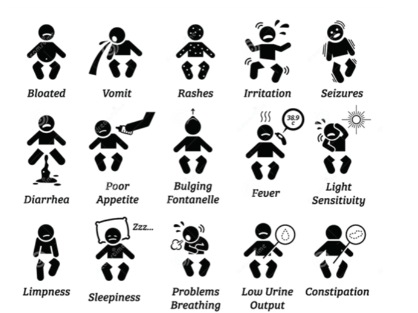 19
Conclusion
With Rh incompatibility, the woman's immune system reacts and creates Rh antibodies. 
These antibodies help drive an immune system attack against the baby, which the mother's body views as a foreign object.
20
[Speaker Notes: SAY:
The purpose of epidemiology in public health practice is to

discover the agent, host, and environmental factors that affect health;
determine the relative importance of causes of illness, disability, and death;
identify those segments of the population that have the greatest risk from specific causes of ill health; and
evaluate the effectiveness of health programs and services in improving population health.
GO to next slide.]
References
Google.com
Wikipedia.org
Studymafia.org
Slidespanda.com
ThanksTo StudyMafia.org